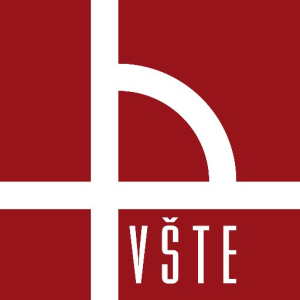 Vysoká škola technická a ekonomická v Českých Budějovicích
Brownfield a jeho přestavba
Autor práce:	Zdeněk Janovský
Vedoucí práce:	Ing. Zuzana Kramářová, Ph.D.
Oponent práce:	Ing. Adam Záruba
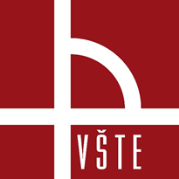 Obsah:
Motivace a důvody k řešení daného problému
Cíl práce
Identifikační údaje
Informace o areálu
Dosažené výsledky
Závěrečné shrnutí
Odpovědi na otázky
Motivace a důvody k řešení daného problému
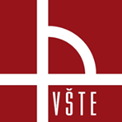 Aktuálnost tématu
Spolupráce na reálném projektu
Vlastní zájem
Cíl práce
Vytipovat lokalitu typu brownfield.
Navrhnout vhodnou revitalizaci dané lokality.
Vytvořit v areálu zázemí pro vzdělávací a veřejný sektor.
Vypracovat projektovou dokumentaci jednotlivých objektů na úrovni architektonické studie.
Identifikační údaje
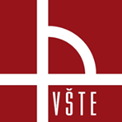 směr Chrudim a Pardubice
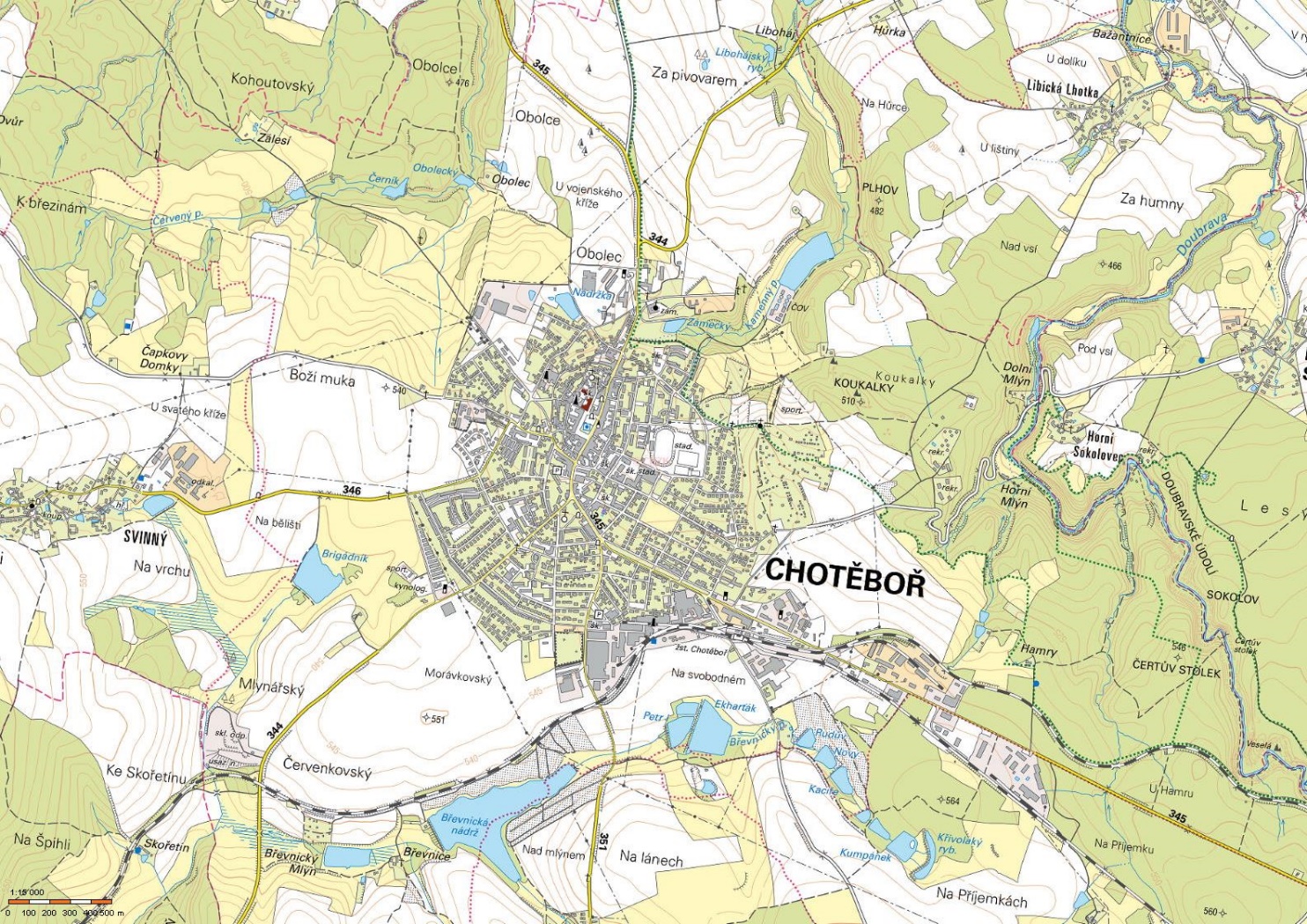 areál Horní Mlýn
směr Ledeč nad Sázavou
směr Havlíčkův Brod a Jihlava
Zdroj: nahlizenidokn.cuzk.cz, zákres vlastní
Informace o areálu
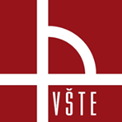 Současný stav
Vlastník: Zážitkové vzdělávací centrum, z.s.
Malé využití 	 Nedostatečná údržba
Náletové a nepůvodní dřeviny a rostliny
Obrovský potenciál (poloha areálu)
Široké možnosti využití (sportovní, relaxační, edukační,…)
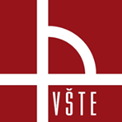 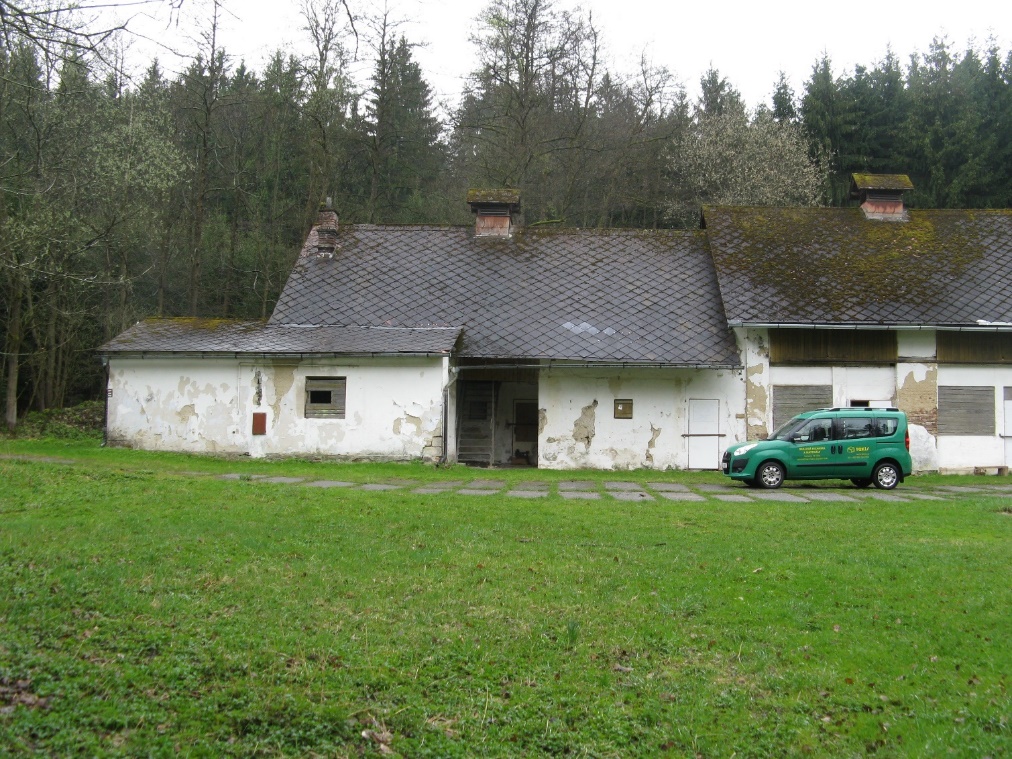 Zdroj: vlastní
Zdroj: vlastní
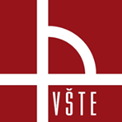 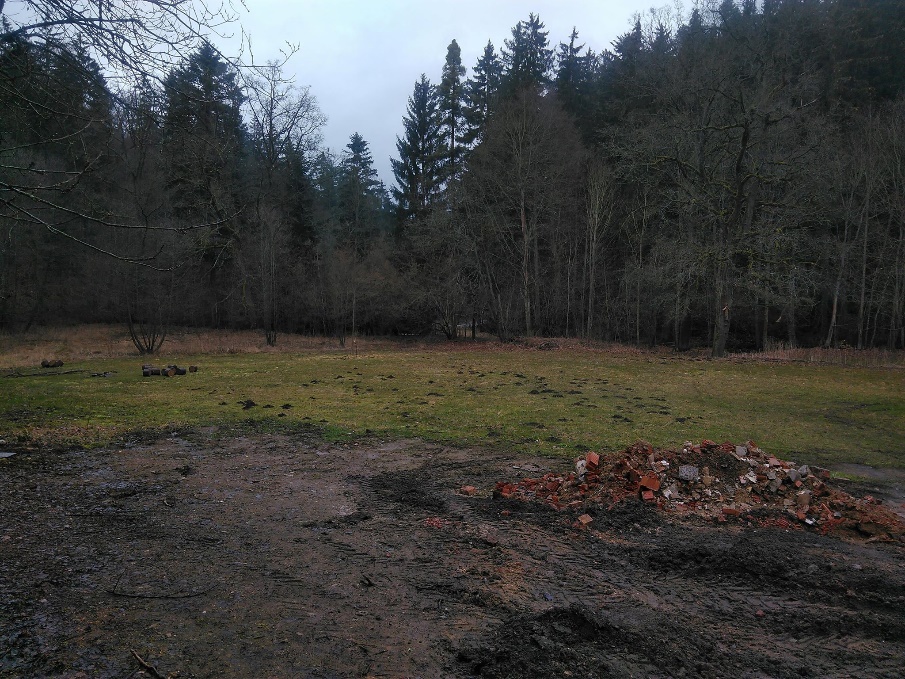 Zdroj: vlastní
Zdroj: vlastní
Dispoziční řešení – budova pro vzdělávání 1.NP
Dosažené výsledky
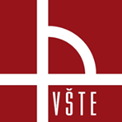 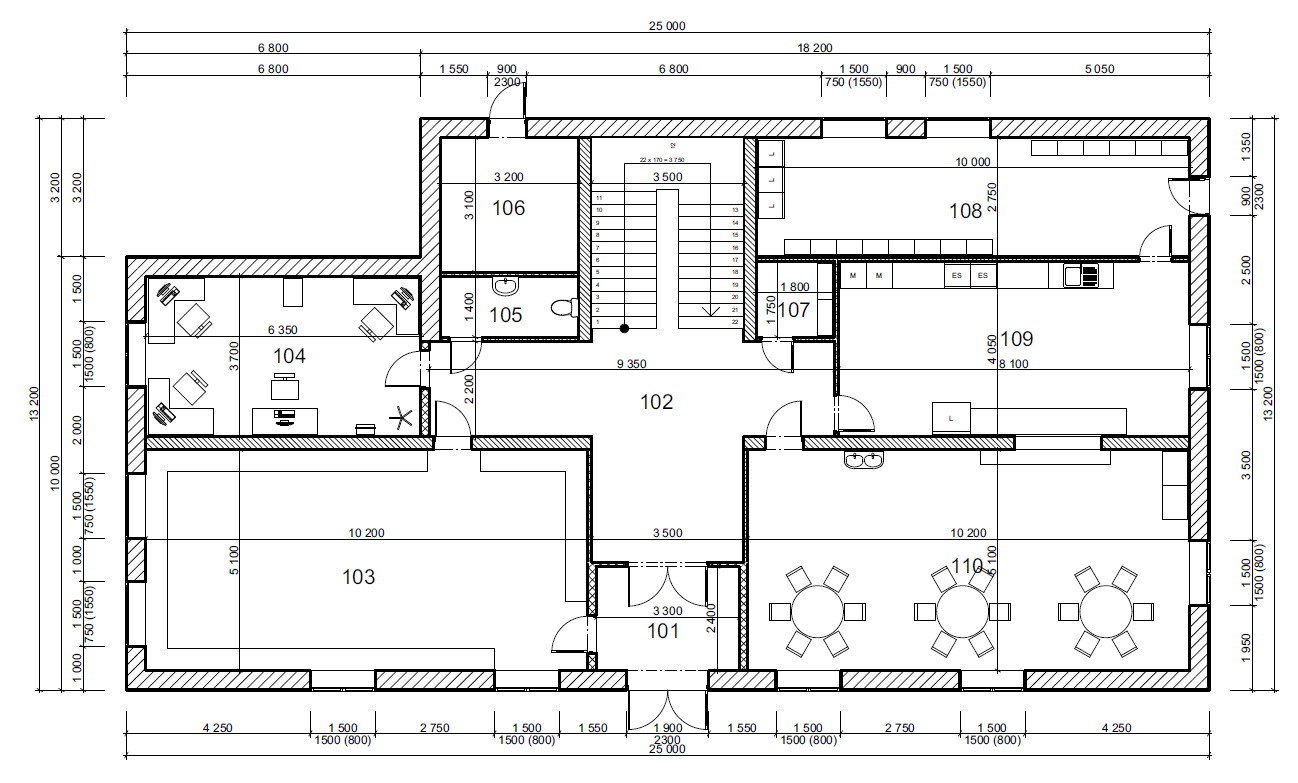 Zdroj: vlastní
Dispoziční řešení – budova pro vzdělávání 2.NP
Dosažené výsledky
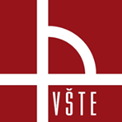 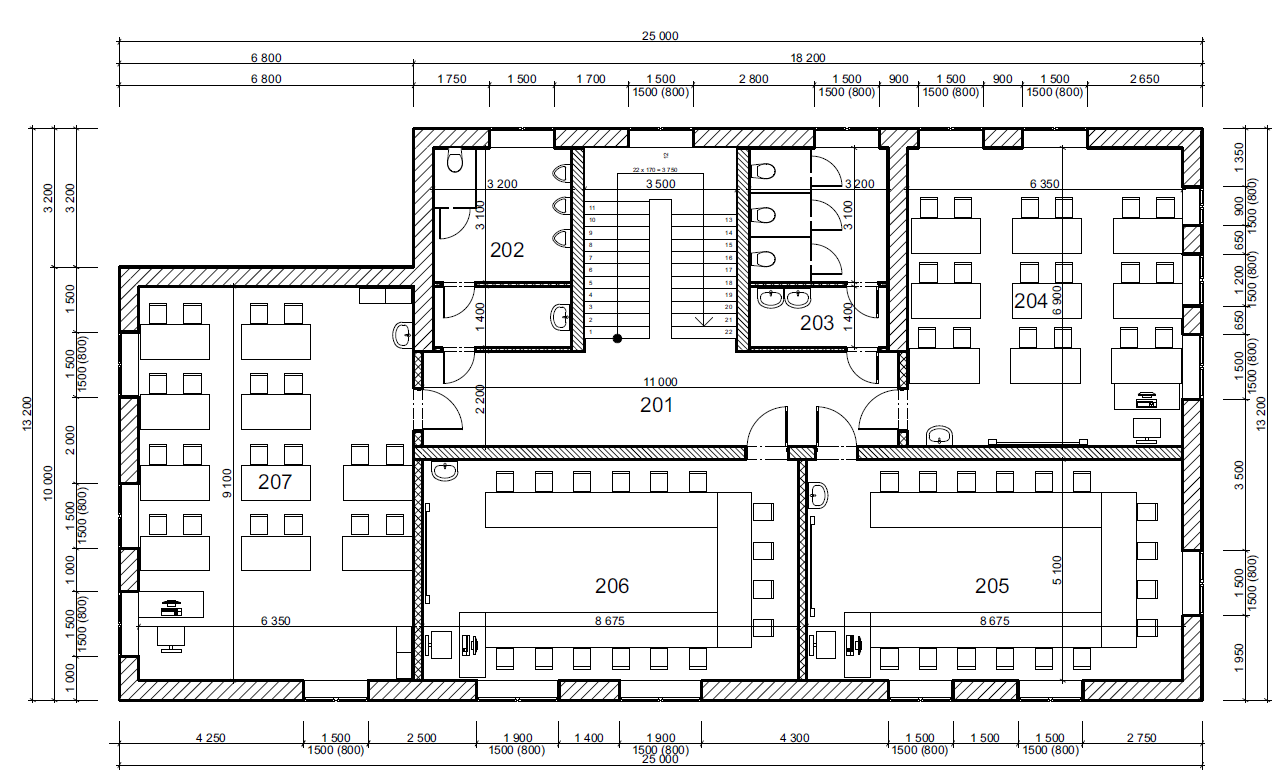 Zdroj: vlastní
Dispoziční řešení – restaurace a ubytování 1.NP
Dosažené výsledky
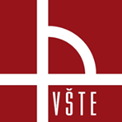 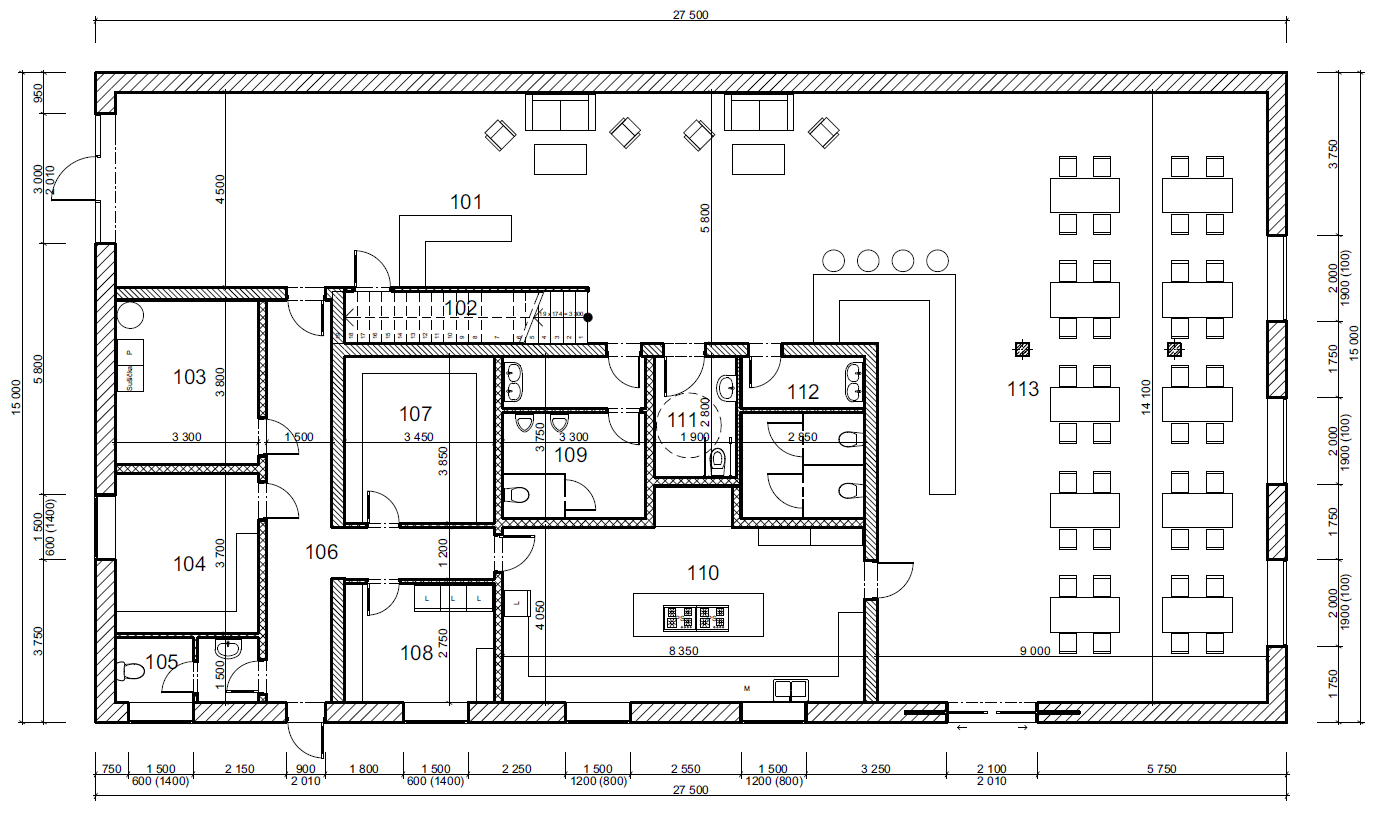 Zdroj: vlastní
Dispoziční řešení – restaurace a ubytování 2.NP
Dosažené výsledky
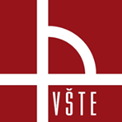 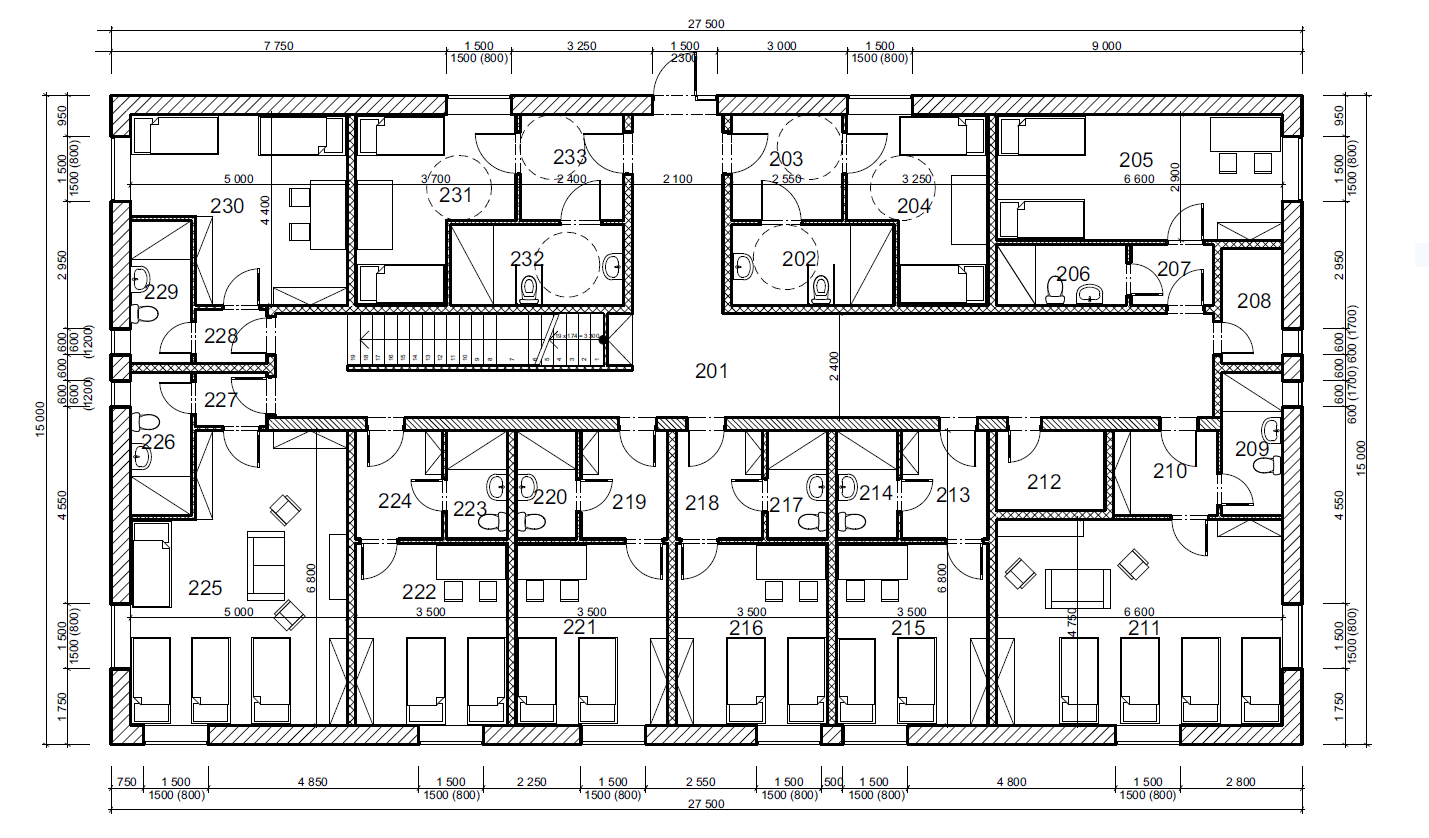 Zdroj: vlastní
Závěrečné shrnutí
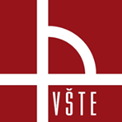 Splněny cíle práce:

správně vytipovaná lokalita typu brownfield,
navrženo řešení revitalizace areálu,
vytvořeno zázemí pro vzdělávací a veřejný sektor,
vypracována dokumentace jednotlivých objektů na úrovni architektonické studie.
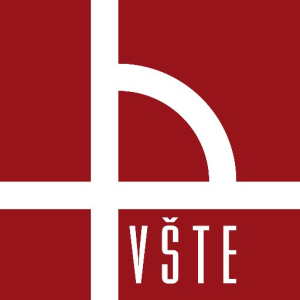 Vysoká škola technická a ekonomická v Českých Budějovicích
DĚKUJI ZA VAŠI POZORNOST
1) Popište názorněji dopravní obsluhu celého areálu.
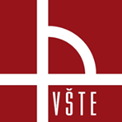 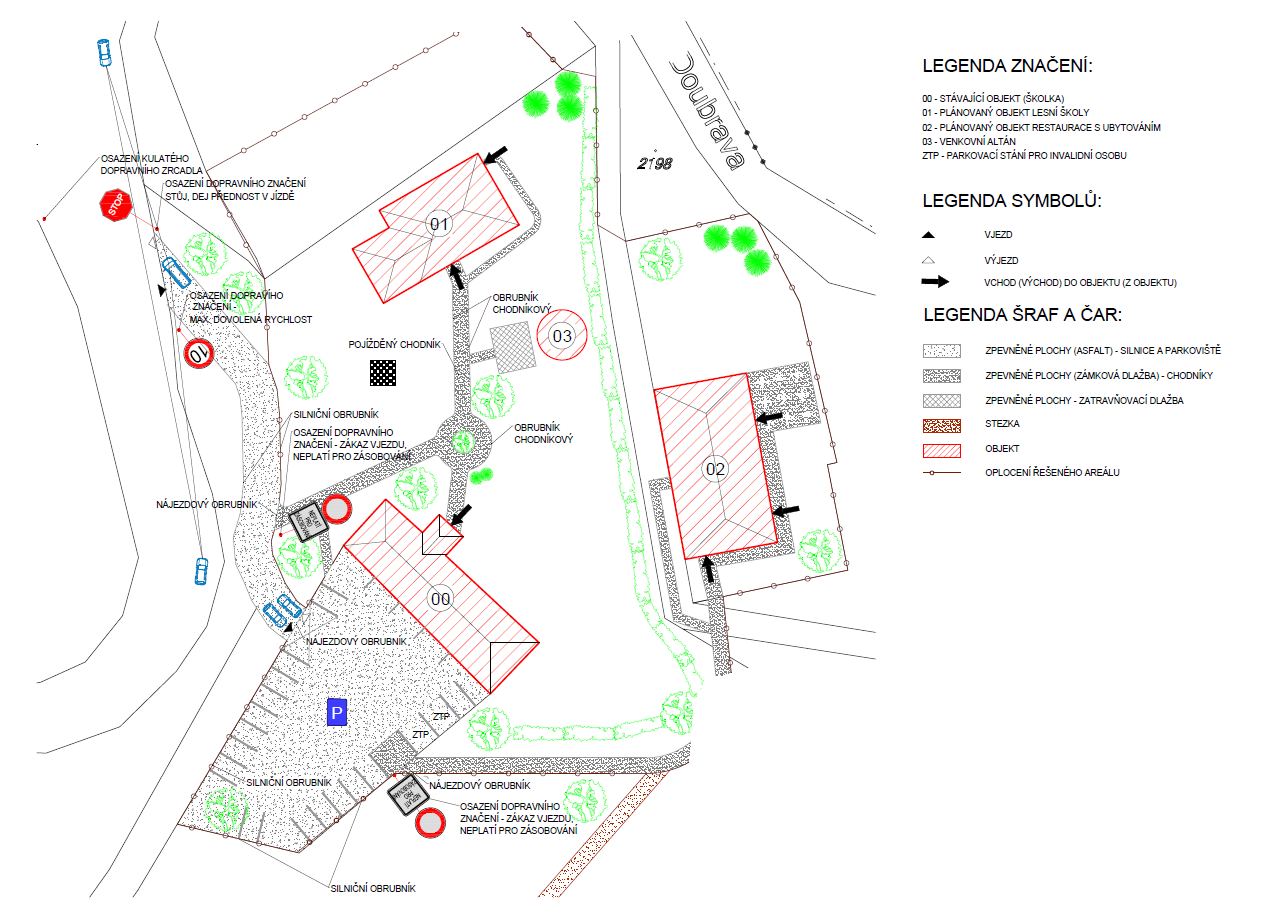 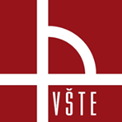 2) Popište blíže provoz kuchyně ve vzdělávacím objektu.

3) Řešený areál se nachází v těsné blízkosti řeky Doubravy. Jak je ve Vašem návrhu zohledněno zátopové území tohoto vodního toku? Je lokalita z tohoto hlediska pro navrhovaný záměr bezpečná (je umístěna mimo aktivní zónu záplavového území či hranici stoleté povodně)?
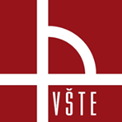 4) V rámci sadových úprav navrhujete výsadbu cizokrajných dřevin - např. živý plot z cypřišku Lawsonova, smrk stříbrný, paulovnie plstnatá, ibišek syrský apod. Na základě čeho jste tento návrh provedl a dle čeho usuzujete, že tyto dřeviny jsou do daného území vhodné? Je obecně vhodné realizovat ve volné krajině a navíc v CHKO a blízkosti PR výsadby z takových (nepůvodních) dřevin?

5) Který specifický orgán státní správy bude mít v případě Vámi navrhovaného projektu velmi významné slovo jak z hlediska umístění, náplně a kapacity záměru, tak např. z hlediska architektonického a materiálového řešení navrhovaných objektů?